CAPACITACION SINDICAL
“LAS RELACIONES LABORALES – OBLIGACION SALARIAL” SEGUNDA PARTE – ASPECTOS ESPECIALES
CONSEJO DIRECTIVO NACIONAL - ROBERTO FERNANDEZ CONDUCCION
CONSEJO DIRECTIVO NACIONAL - ROBERTO FERNANDEZ CONDUCCION
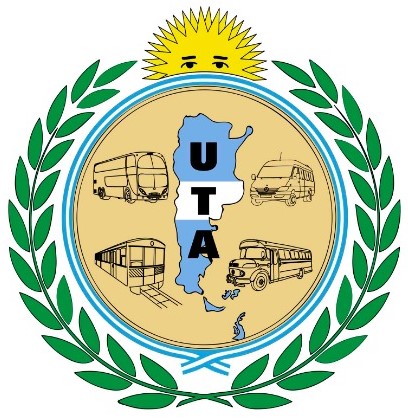 La Estabilidad Impropia y el Caso de los Representantes Sindicales
En la parte general sostuvimos que el sistema de nuestro derecho laboral es el de la estabilidad impropia haciendo la salvedad del caso especial de los delegados y candidatos electos y no electos y ello es así por cuanto la ley de asociaciones sindicales  (L.A.S) y normas concordantes disponen:
(Art. 48 L.A.S) : Trabajadores que ocupen cargos electivos :
Trabajadores que ocupen cargos electivos o representativos en asociaciones sindicales con personería gremial gozaran de: 
Garantía de estabilidad, el tiempo que ocupe el mandato y un año más.-
Tienen derecho a licencia automática sin goce de sueldo 
Reserva del puesto de trabajo
Computar como trabajado el tiempo de la licencia .-

 los patrones
CONSEJO DIRECTIVO NACIONAL - ROBERTO FERNANDEZ CONDUCCION
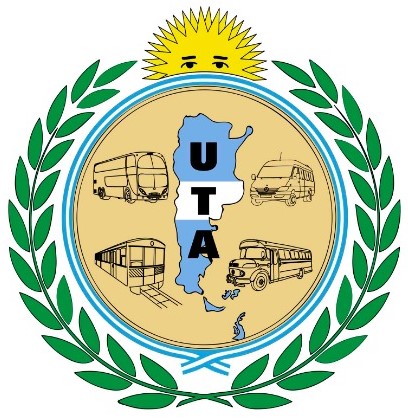 Protección: (delegados art. 40 , 48 y 50 L.A.S)
No pueden ser despedidos sin causa hasta pasado un año de la terminación de sus mandatos.-
Los delegados del Art. 40 no pueden ser suspendidos sin causa ni se les pueden modificar sus condiciones de trabajo.-
La garantía en el empleo también alcanza al postulante para un cargo de representación sindical  (Art.50)  
No podrán ser despedidos, suspendidos ni con relación a ellos podrán modificarse las condiciones de trabajo, si no mediare resolución judicial previa que los excluya de la garantía, conforme al procedimiento previsto en el art. 47
CONSEJO DIRECTIVO NACIONAL - ROBERTO FERNANDEZ CONDUCCION
CONSEJO DIRECTIVO NACIONAL - ROBERTO FERNANDEZ CONDUCCION
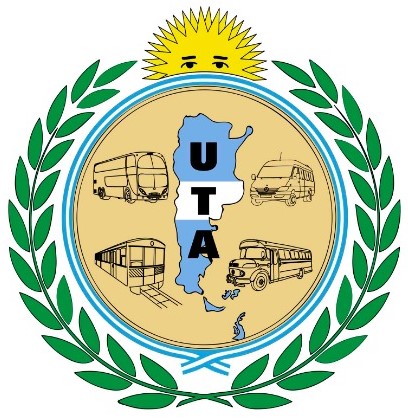 TUTELA SINDICAL



Art 47 AMPARO SINDICAL 

Interpretación amplia 
Permite recurrir a la justicia por vía sumarísima 
Se utiliza el procedimiento previsto en el art. 498 CPCCN, o equivalentes en disposiciones provinciales.- 
 Objeto: el cese del comportamiento antisindical , comprensivo de todos los derechos consagrados en la Ley de Asociaciones Sindicales , salvo cuando se prevean otro tipo de acciones o recursos.-
CONSEJO DIRECTIVO NACIONAL - ROBERTO FERNANDEZ CONDUCCION
CONSEJO DIRECTIVO NACIONAL - ROBERTO FERNANDEZ CONDUCCION
LAS TRES ACCIONES 
                  Art..52 L.A.S. (para los trabajadores amparados por las garantías del art. 40, 48 y 50) 
 


1.- Acción del empleador de exclusión de tutela por la vía sumarísima del Art. 47, tendiente a que el juez lo autorice al empleador a despedir, suspender o modificar las condiciones de trabajo. La decisión del juez es definitiva, es decir lo decidido en la exclusión de tutela hace cosa juzgada y no es revisable en el juicio ordinario posterior. Esto significa que si se decide el despido, la suspensión o modificación de las condiciones de trabajo, pese a la decisión judicial en contrario, las acciones del trabajador, relativas a estos puntos, no necesitarán acreditación de la ilegitimidad de la medida.- Dentro de la acción podrá solicitar la medida cautelar,
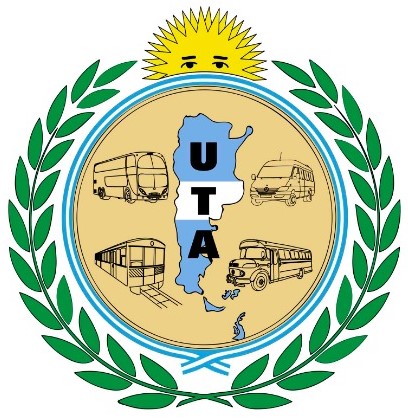 CONSEJO DIRECTIVO NACIONAL - ROBERTO FERNANDEZ CONDUCCION
LAS TRES ACCIONES 
                  Art..52 L.A.S. (para los trabajadores amparados por las garantías del art. 40, 48 y 50) 
 


2.- Acción de reinstalación a solicitud del trabajador por la vía sumarísima del art. 47 L.A.S:    Esta acción se acuerda cuando el empleador no acude al procedimiento de exclusión de tutela o cuando pese al pronunciamiento desfavorable para él en dicho pronunciamiento hiciera efectiva las medidas declaradas ilegítimas. Para esta hipótesis el juez puede aplicar al empleador que no cumpliere con la decisión firme las disposiciones del Art. 666 bis del Código Civil . (Condenas conminatorias multas)
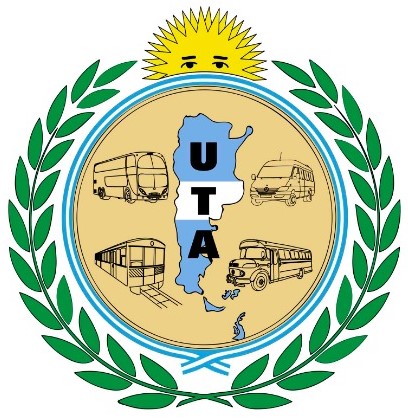 CONSEJO DIRECTIVO NACIONAL - ROBERTO FERNANDEZ CONDUCCION
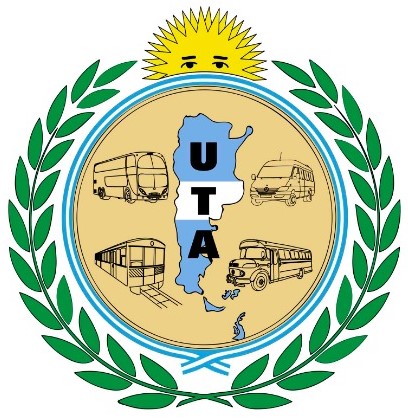 LAS TRES ACCIONES 
                  Art..52 L.A.S. (para los trabajadores amparados por las garantías del art. 40, 48 y 50) 


3.- Acción ordinaria del trabajador por indemnizaciones derivadas de un despido indirecto agravadas por la violación de garantía de estabilidad en el cargo (Art.48) Esta acción, si es posteriori a la decisión sobre la exclusión de tutela no aceptada, permite invocar el pronunciamiento judicial emitido en juicio sumarísimo con carácter de cosa juzgada.-Si el trabajador se da por despedido durante el procedimiento de exclusión de la tutela, tendrá que probar la legitimidad de la medida. Si el empleador no acciona por exclusión de la tutela, omite un requisito formal que hace a la legitimidad de su acto, por lo que el despido, la suspensión o la modificación de las condiciones de trabajo, deben considerarse por ese solo hecho ilegítimas, originando derecho a las indemnizaciones pertinentes. O sea, que la toma de medidas por el empleador sin el ejercicio de la acción de exclusión, constituyen injuria suficiente como para considerar al despido, la suspensión o las modificaciones de las condiciones de trabajo, ilegítimos.-
CONSEJO DIRECTIVO NACIONAL - ROBERTO FERNANDEZ CONDUCCION
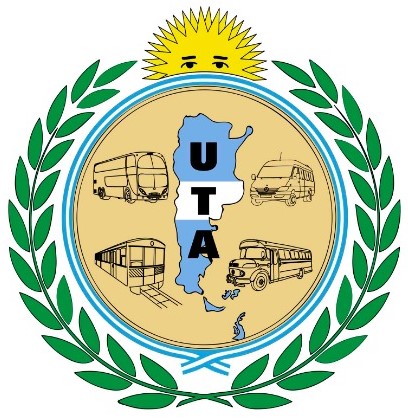 LIQUIDACION DE HABERES MENSUALES  (CORTA DISTANCIA)
SUELDO ANUAL COMPLEMENTARIO 
EN LA 1RA. PARTE YA DEFINIMOS ESTE RUBRO SALARIAL AHORA DAREMOS ALGUNAS ESPECIFICACIONES:
La metodología de cálculo consiste en el 50% (cincuenta por ciento) de la mayor remuneración mensual devengada por todo concepto dentro de cada uno de los semestres que culminan en los meses de junio y diciembre de cada año
La reglamentación de la Ley 23041 (prevista en el decreto 1078/1984) dispone que la liquidación del SAC deberá ser proporcional al tiempo trabajado en cada uno de los semestres en que se devenguen las remuneraciones computables. 
A los efectos del cálculo del SAC, para determinar la mayor remuneración mensual del semestre se deben considerar todos los conceptos remunerativos devengados en el semestre que corresponda. Por tal motivo, se deben incluir el sueldo, gratificaciones, viáticos remunerativos, horas extras, adicionales convencionales, etc., sin importar que dichos conceptos remunerativos sean circunstanciales ya que la ley no exige la condición de normal y/o habitual. Por el contrario, están excluidos los beneficios sociales, las sumas no remunerativas y los conceptos indemnizatorios.
CONSEJO DIRECTIVO NACIONAL - ROBERTO FERNANDEZ CONDUCCION
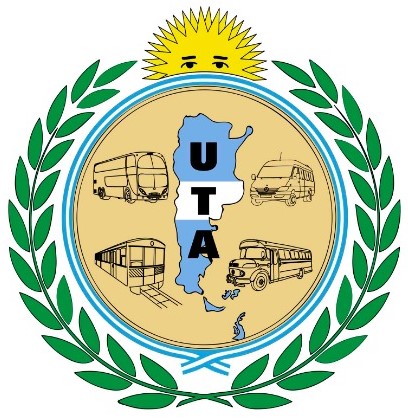 LIQUIDACION DE HABERES MENSUALES
Se debe abonar en dos cuotas, la primera cuota con vencimiento el 30 de junio y la segunda con vencimiento el 18 de diciembre de cada año.
Para poder determinar la segunda cuota del sueldo anual complementario, el empleador deberá estimar el salario correspondiente al mes de diciembre. Si dicha estimación no coincidiere con el salario efectivamente devengado, se deberá recalcular la segunda cuota del sueldo anual complementario, integrándose al salario del mes de diciembre la diferencia que resultare entre la cuota devengada y la cuota abonada el 18 de diciembre.
En el caso de las pequeñas y medianas empresas la Ley 24467 (artículo 91) prevé la posibilidad de fraccionar el pago del SAC en hasta tres cuotas en el año; siendo condición necesaria que así lo disponga el convenio colectivo de trabajo aplicable según la actividad del empleador.
CONSEJO DIRECTIVO NACIONAL - ROBERTO FERNANDEZ CONDUCCION
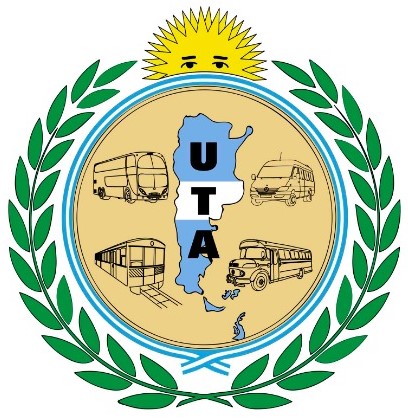 LIQUIDACION DE HABERES MENSUALES
A continuación se detallan algunos casos especiales que se deben tener en cuenta para la liquidación del SAC. 
a) Gratificaciones 
Para el cálculo del sueldo anual complementario se deben tener en cuenta las gratificaciones que fueran abonadas al trabajador. Para ello, las mismas deben ser cuantificadas en forma proporcional a su devengamiento mensual. 
Por ejemplo, si se trata de una gratificación de pago anual, su monto se lo debe dividir por 12 y el resultado agregarlo al 50% de la mayor remuneración del semestre.
b) Plus vacacional
El importe que se les abone a los trabajadores en concepto de plus vacacional debe ser considerado para el cálculo del sueldo anual complementario ya que tiene carácter remunerativo y a su vez constituye un concepto que se abona en forma anual pero integra la remuneración mensual del trabajador.
CONSEJO DIRECTIVO NACIONAL - ROBERTO FERNANDEZ CONDUCCION
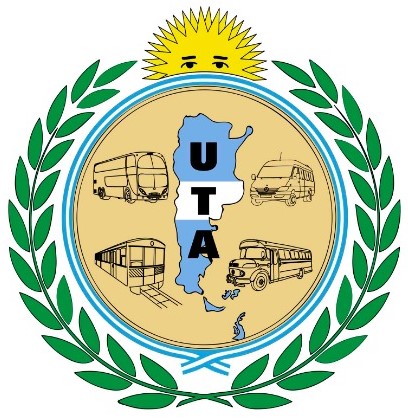 LIQUIDACION DE HABERES MENSUALES
c) Accidente de trabajo
Durante el período en que el trabajador se encuentra gozando de una licencia por una enfermedad profesional y/o por un accidente de trabajo en los términos de la Ley 24557, percibe como remuneración una suma equivalente denominada "prestación dineraria", cuyo cálculo incluye la parte proporcional de sueldo anual complementario. Por tal motivo, el período durante el cual el trabajador goza de dicha licencia no debe ser considerada para el cálculo del SAC del semestre.
d) Licencia por maternidad
El período durante el cual la trabajadora goza de la licencia por maternidad no se debe tener en cuenta para el cálculo del SAC ya que durante dicho período la trabajadora no percibe remuneración sino una asignación familiar por maternidad. Teniendo en cuenta que dicha asignación no tiene carácter remunerativo y para el cálculo de la misma no se tiene en cuenta la incidencia del SAC, dicho período no se debe considerar para la liquidación del sueldo anual complementario.
CONSEJO DIRECTIVO NACIONAL - ROBERTO FERNANDEZ CONDUCCION
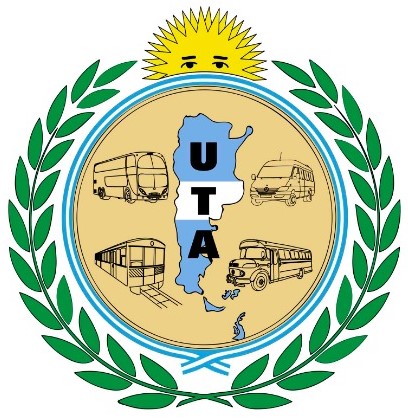 LIQUIDACION DE HABERES MENSUALES  (CORTA DISTANCIA)
e) Estado de excedencia. Licencias sin goce de haberes.
Teniendo en cuenta que durante estos períodos el trabajador no percibe remuneración y en consecuencia no se devenga SAC, la liquidación del SAC del semestre se debe calcular en forma proporcional al tiempo efectivamente trabajado.
f) Liquidación proporcional
Cuando el trabajador no presta servicios en forma completa en el semestre por el cual corresponde el cobro del sueldo anual complementario el cálculo se debe efectuar en forma proporcional en base al tiempo trabajado.
g) Extinción de la relación laboral
En el caso de producirse la extinción de la relación laboral el SAC se debe determinar en forma proporcional siempre que no coincida exactamente el cese de la relación laboral con las épocas de pago del aguinaldo.
Asimismo, se debe liquidar el SAC sobre cada uno de los conceptos que integran la liquidación final, tales como: vacaciones no gozadas, preaviso, integración mes de despido. El cálculo se efectúa dividiendo el concepto al cual deba adicionársele el SAC por doce.-
CONSEJO DIRECTIVO NACIONAL - ROBERTO FERNANDEZ CONDUCCION
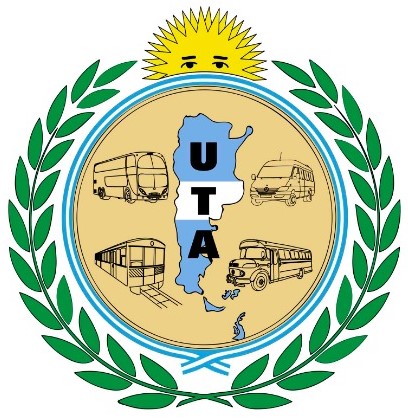 LIQUIDACION DE HABERES MENSUALES
h) Reajustes salariales
Las recomposiciones salariales o acuerdos que se celebran fuera del término normal obligan al empleador a realizar pagos retroactivos por reajustes de meses anteriores. En estos casos, para calcular el SAC no se debe tomar en cuenta el total percibido, sino que se debe imputar el reajuste abonado al mes o a los meses en que se ha devengado dicha remuneración. No importa cuando se abona la remuneración sino a que mes corresponde el pago. 
i) Pago anticipado de vacaciones anuales
Teniendo en cuenta que las vacaciones anuales se paga al momento de iniciarse, cuando el período de licencia se prolonga de un semestre a otro, por ejemplo se inicia el 15 de diciembre y finaliza el 10 de enero, no se debe computar en la base de cálculo del SAC los días del semestre siguiente, sino solo el importe devengado en el semestre por el cual se liquida el aguinaldo
CONSEJO DIRECTIVO NACIONAL - ROBERTO FERNANDEZ CONDUCCION
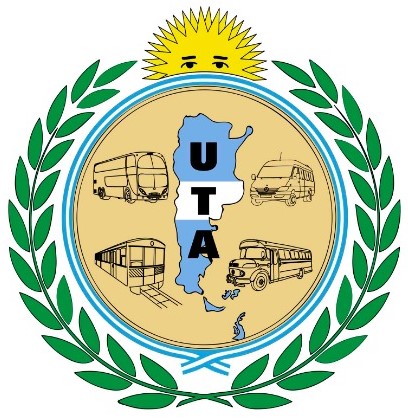 LIQUIDACION DE HABERES MENSUALES  (CORTA DISTANCIA)
J) Aportes y contribuciones: base imponible aplicable (Decreto 433/94 reglamentario del artículo 9 Ley 24241).
Para el cálculo de los aportes y contribuciones correspondientes a cada una de las cuotas del sueldo anual complementario, resulta de aplicación un límite a la base imponible equivalente al 50% del tope vigente para las remuneraciones mensuales establecidas en el artículo 9 de la Ley N° 24.241.
En el caso de liquidaciones proporcionales del sueldo anual complementario, la base imponible a considerar para el cálculo de aportes y contribuciones no puede ser superior al monto que resulte de ponderar el proporcional diario del tope vigente para las remuneraciones mensuales, por la cantidad de días por los que corresponda el pago de tales conceptos.
CONSEJO DIRECTIVO NACIONAL - ROBERTO FERNANDEZ CONDUCCION
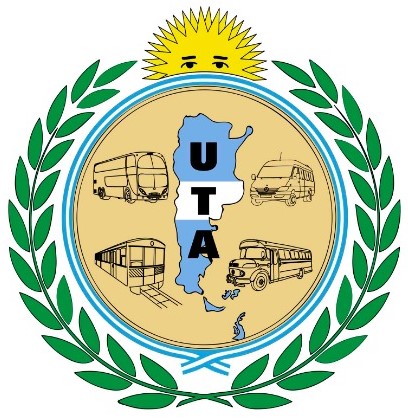 LIQUIDACION DE HABERES MENSUALES  (CORTA DISTANCIA)
k) Embargo de sueldo. Aplicación sobre el aguinaldo. 
El Decreto 484/87 establece que las remuneraciones devengadas por el trabajador en cada período mensual, como así también cada cuota del sueldo anual complementario son inembargables hasta una suma equivalente al importe mensual del salario mínimo vital y móvil vigente. Las remuneraciones superiores a este importe serán embargables en la siguiente proporción:
a) Remuneraciones no superiores al doble del salario mínimo vital mensual, hasta el 10% del importe que excediere de este último.
b) Retribuciones superiores al doble del salario mínimo vital mensual, hasta el 20% del importe que excediere de este último. 
Estos límites de embargabilidad no son de aplicación en el caso de cuotas por alimentos o litis expensas, las que deberán ser fijadas de modo que permitan la subsistencia del alimentante.
CONSEJO DIRECTIVO NACIONAL - ROBERTO FERNANDEZ CONDUCCION
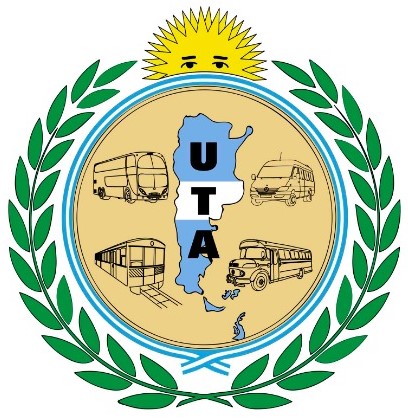 LIQUIDACION DE HABERES MENSUALES  (CORTA DISTANCIA)
Ejemplo práctico de liquidación SAC (posicionándose en la liquidación del 1er SAC 2019)    
1) Trabajador que cumplió tareas en todo el semestre y cuya mayor remuneración fue de $ 36.800.- 
Resultado: Su aguinaldo será de $ 18.400.- 
                                              = 36.800 /2
2) Trabajador que ingresó a trabajar el 26/03/2019 y cumplió tareas durante 3 meses y 4 días (94 días). La mejor remuneración del semestre fue de $ 45.900.-
El aguinaldo se debe calcular en forma proporcional al tiempo trabajado en el semestre. 
Resultado: Su aguinaldo será de $ 11.985.- 
                      (50% s/ $ 45.900.- x 94 días trabajados / 180 días del semestre). 
3) Trabajador que cumplió tareas durante 25 días en el semestre porque ingresó a trabajar el 05/06/2019, con una remuneración mensual de $ 69.300.- 
El aguinaldo se debe liquidar calculando la doceava para de la remuneración devengada en el tiempo trabajado. 
Resultado: Su aguinaldo será de $ 4.812,50    
                                         ($ 69.300.- / 30 * 25 días) / 12)
CONSEJO DIRECTIVO NACIONAL - ROBERTO FERNANDEZ CONDUCCION
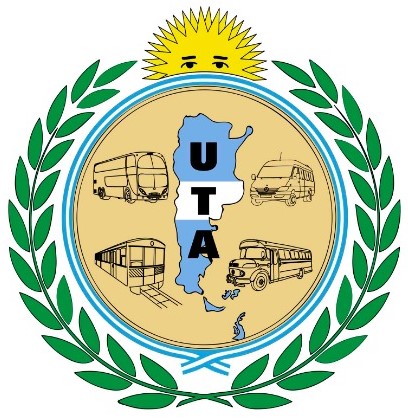 LIQUIDACION DE HABERES MENSUALES  (CORTA DISTANCIA)
4) Trabajador mensualizado que cumplió tareas durante todo el semestre, y que tuvo en Abril una remuneración superior al resto de los meses ya que percibió en dicho mes, por única vez, horas extras. 
Resultado: El aguinaldo será igual al 50% de la remuneración del mes de Abril aunque su ingreso de ese mes esté integrado por un concepto que no es normal ni habitual (horas extras). 
5) Trabajador mensualizado que cumple tareas durante todo el semestre y en el mismo percibe una gratificación anual
En este caso el aguinaldo es equivalente al 50% de la mayor remuneración devengada por todo concepto en el semestre más la parte proporcional de la gratificación anual
Resultado: El aguinaldo será de $ 16.875.-
                             {(50% s/ $ 32.500) + ($ 15.000.- / 12 meses / 2 cuotas semestrales)} 
6) Trabajadora con licencia por maternidad desde el 01/04/2019 y cuya remuneración es de $ 32.650.-
El cálculo del aguinaldo se debe efectuar en forma proporcional tomando en cuenta solo el tiempo en que prestó tareas y no estuvo en licencia por maternidad. 
Resultado: El aguinaldo será de $ 8.162,50
                               (50% s/ $ 32.650.- * 3 meses trabajados / 6 (meses del semestre).
CONSEJO DIRECTIVO NACIONAL - ROBERTO FERNANDEZ CONDUCCION
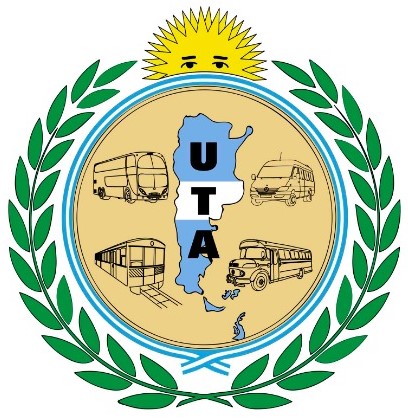 LIQUIDACION DE HABERES MENSUALES
NOTA: Dejamos una alerta por modificaciones que pudiesen surgir sobre lo aquí informado, ya que nos encontramos atravesando un estado de emergencia sanitaria proveniente de la Pandemia Covid 19 y ello conlleva una emergencia económica salarial especial, lo que puede originar el dictado de normas que dispongan cambios en sus formas, modalidades, extensiones liquidatorias etc. Ya sean de carácter transitorio o permanente al momento de su percepción.-
CONSEJO DIRECTIVO NACIONAL - ROBERTO FERNANDEZ CONDUCCION
CAPACITACION SINDICAL
“LAS RELACIONES LABORALES – OBLIGACION SALARIAL” SEGUNDA PARTE – ASPECTOS ESPECIALES FIN
CONSEJO DIRECTIVO NACIONAL - ROBERTO FERNANDEZ CONDUCCION
CONSEJO DIRECTIVO NACIONAL - ROBERTO FERNANDEZ CONDUCCION